Cornerstone House of GodElect Lady Sandra Cobb, Pastor
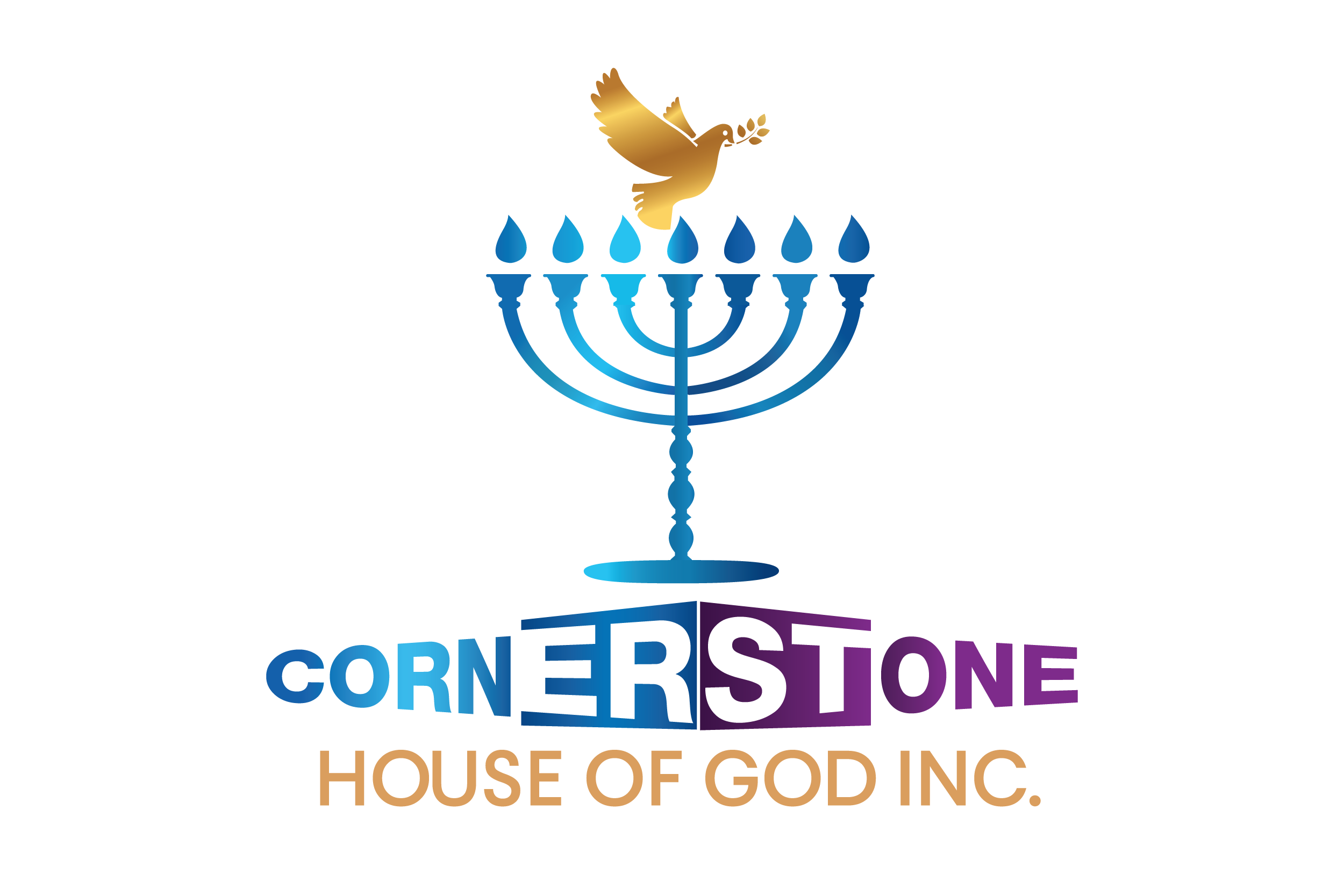 FRIDAY NIGHT 

ORDER OF SERVICE
Blowing of the Shofar& The Shema
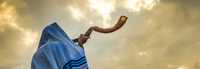 Prayer
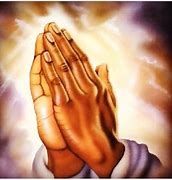 THE TEN COMMANDMENTSExodus 20:1-17
And God spake all these words, saying, I am the LORD thy God, which have brought thee out of the land of Egypt, out of the house of bondage. 
I.	Thou shalt have no other gods before me. 
II.	Thou shalt not make unto thee any graven image, or any likeness of any thing that is in heaven above, or that is in the earth beneath, or that is in the water under the earth: Thou shalt not bow down thyself to them, nor serve them: for I the LORD thy God am a jealous God, visiting the iniquity of the fathers upon the children unto the third and fourth generation of them that hate me; And shewing mercy unto thousands of them that love me, and keep my commandments.
THE TEN COMMANDMENTSExodus 20:1-17
III.	Thou shalt not take the name of the LORD thy God in vain; for the LORD will not hold him guiltless that taketh his name in vain. 
IV.	Remember the sabbath day, to keep it holy. Six days shalt thou labour, and do all thy work: But the seventh day is the sabbath of the LORD thy God: in it thou shalt not do any work, thou, nor thy son, nor thy daughter, thy manservant, nor thy maidservant, nor thy cattle, nor thy stranger that is within thy gates: For in six days the LORD made heaven and earth, the sea, and all that in them is, and rested the seventh day: wherefore the LORD blessed the sabbath day, and hallowed it.
THE TEN COMMANDMENTSExodus 20:1-17
V.	Honour thy father and thy mother: that thy days may be long upon the land which the LORD thy God giveth thee.  
VI.	Thou shalt not kill. 
VII.	Thou shalt not commit adultery.  
VIII.	Thou shalt not steal.  
IX.	Thou shalt not bear false witness against thy neighbour. 
X.	Thou shalt not covet thy neighbour's house, thou shalt not covet thy neighbour's wife, nor his manservant, nor his maidservant, nor his ox, nor his ass, nor any thing that is thy neighbour's.
THE TEN COMMANDMENTSExodus 20:1-17
So readeth the law, including James the Second Chapter, Verses Ten, Eleven, and Twelve: 

10:	For whosoever shall keep the whole law, and yet offend in one point, he is guilty of all. 
11:	For he that said, Do not commit adultery, said also, Do not kill. Now if thou commit no adultery, yet if thou kill, thou art become a transgressor of the law. 
12:	So speak ye, and so do, as they that shall be judged by the law of liberty.
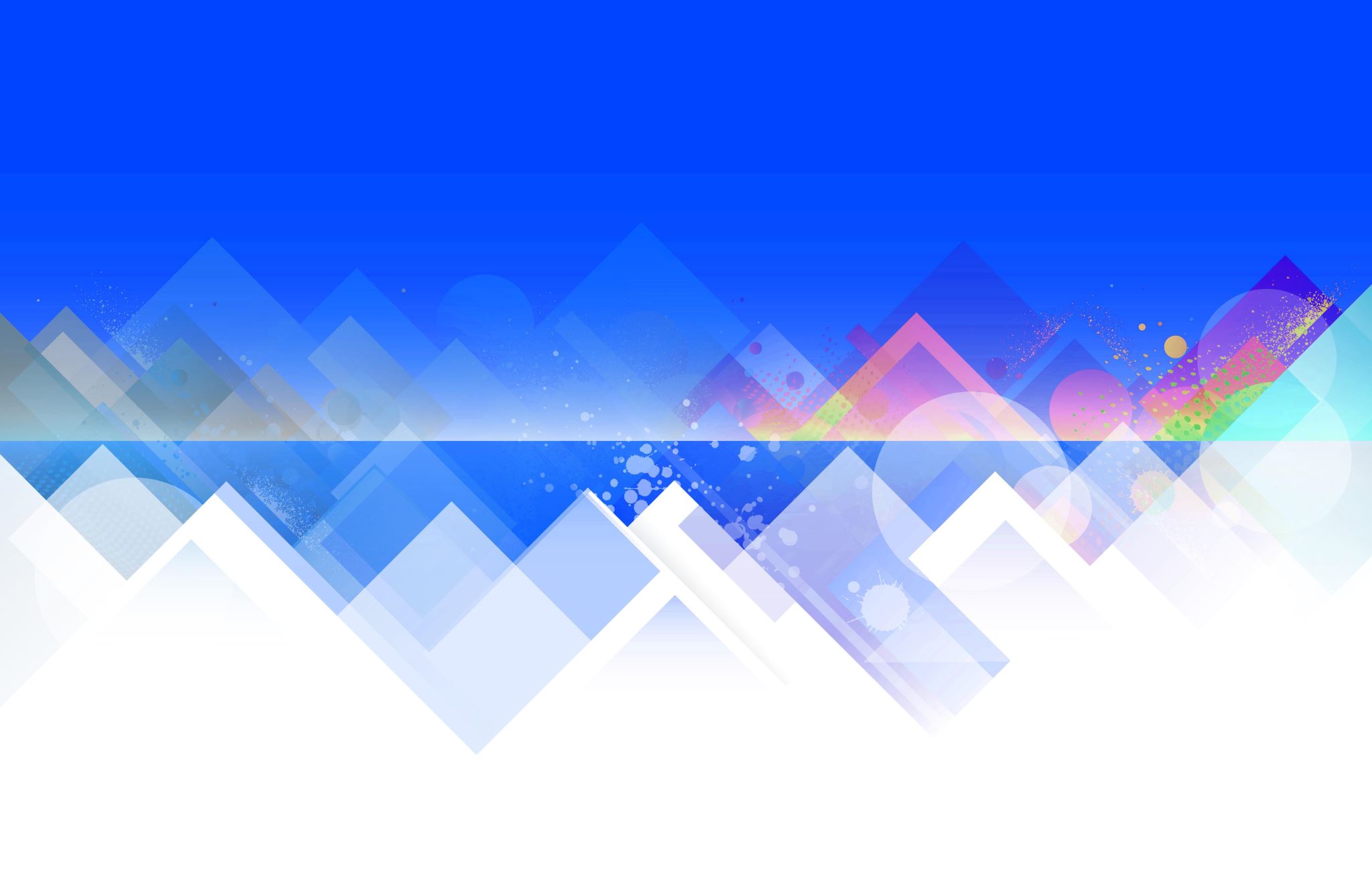 Testimony Service
Tithes and Offering
2 Ways to give:
You can Zelle your money to CHOG114@outlook.com
You can give cash
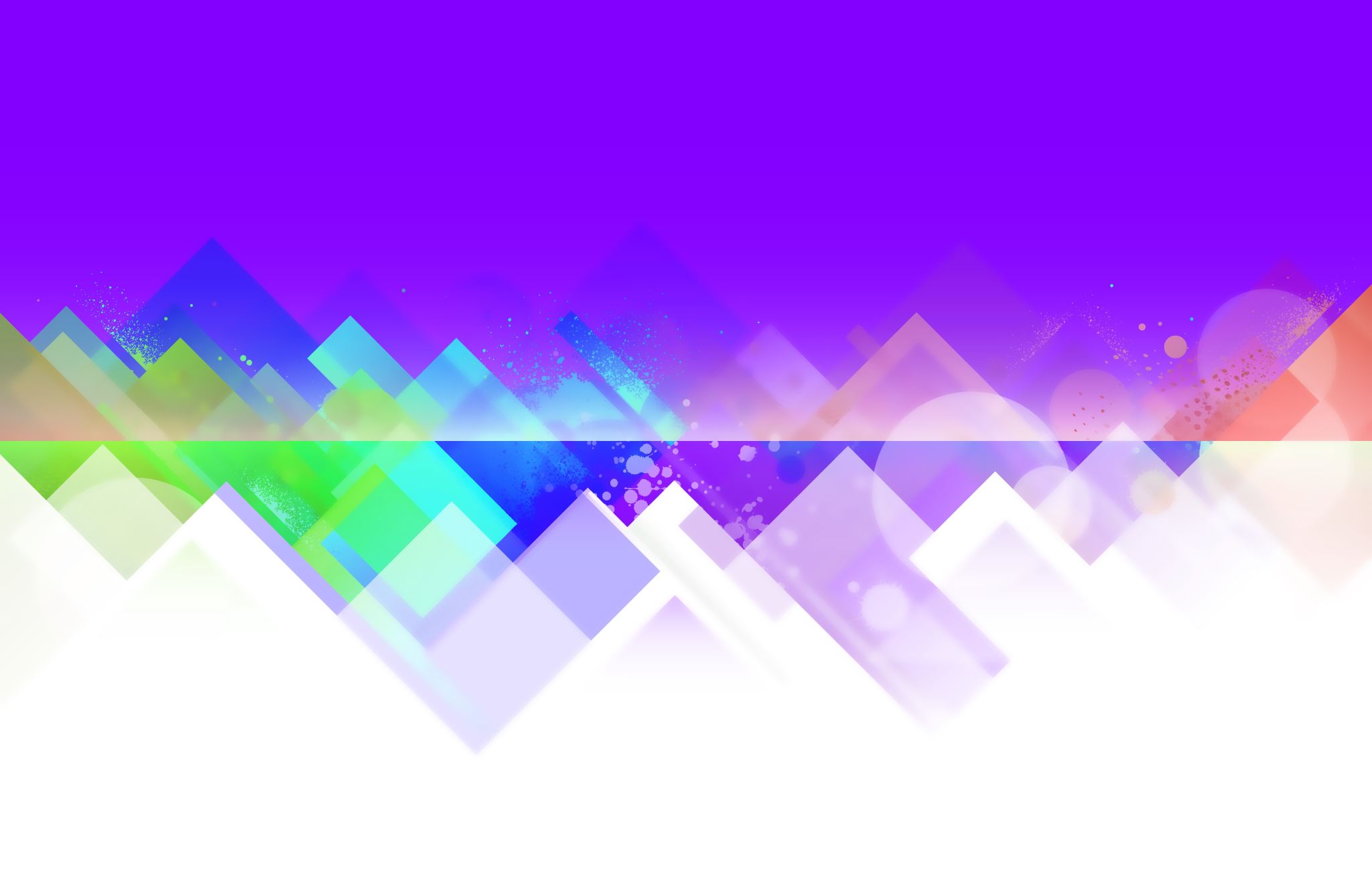 Praise and Worship
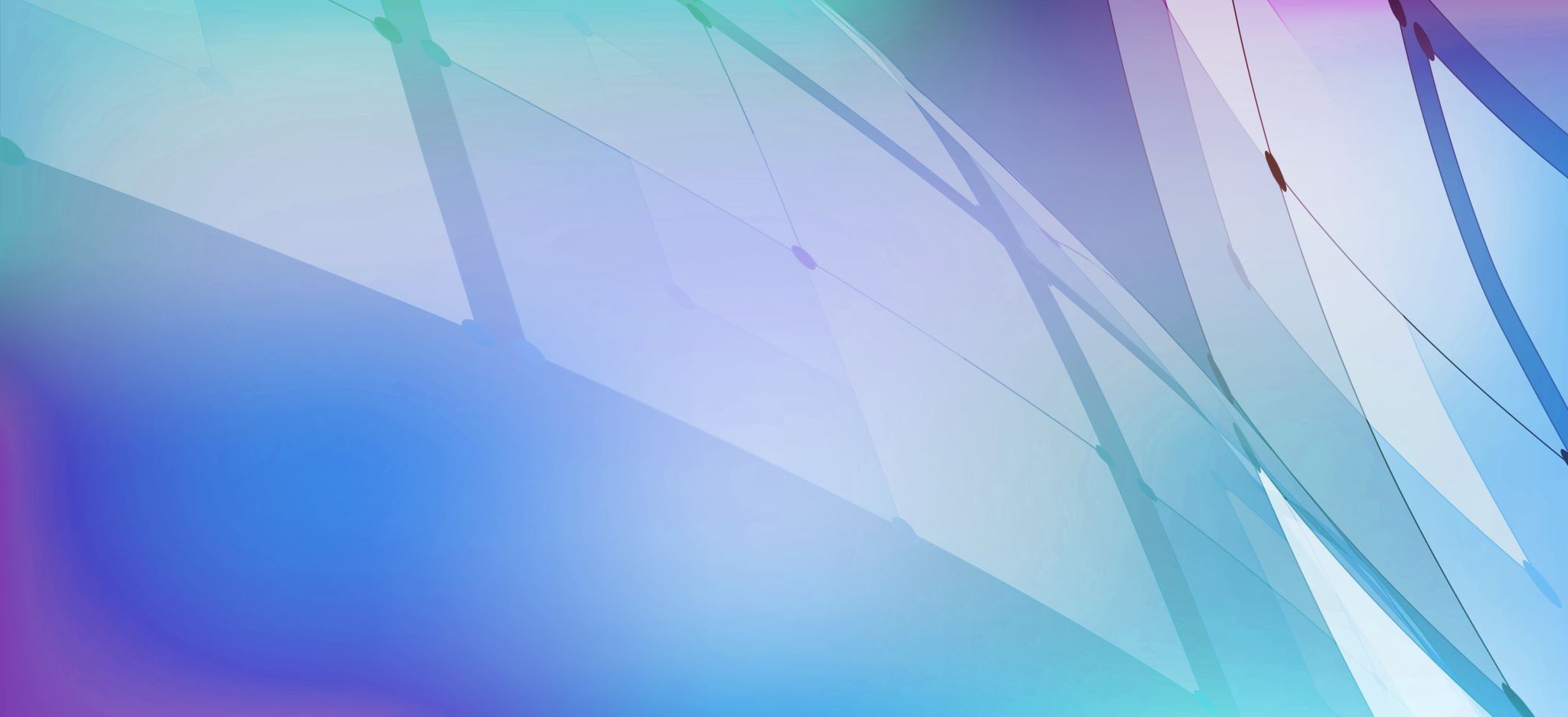 Bread of Life